Velkommen!
Elev- og miljøtjenesten
Første skoleuke
Fagfornyelsen
VIS og fravær
Valg elevene skal gjøre høsten 2022
Samarbeid skole-hjem
Møte med kontaktlærere
Elev- og miljøtjenesten
Vår visjon er at elev- og miljøtjenesten skal gi elevene på Valler et trygt og inkluderende skolemiljø
Vi skal tilby ikke-faglige aktiviteter som bidrar til at de blir godt kjent og aktiviseres gjennom fysisk, kulturelt og tverrfaglig samarbeid
I tillegg skal de få hjelp til fag- og utdanningsvalg gjennom å bli bevisst egne interesser og personlige egenskaper
Første skoleuke
Elever fra ca. 15 forskjellige skoler i 7 klasser med 27 elever. Formålet med første skoleuke: Forebygge utenforskap og skape trivsel og gi trygghet.
Makkerskap: 
Trygg overgang fra ungdomsskolen til vgs
To makkere og to makkerpar gir en makkergruppe- rullerer gjennom året
Skape inkluderende felleskap i klassen
Kollegialt felleskap
Første skoleuke fort.
Fadderordning:
Elever fra Vg2 og Vg3 som skal gi elevene en god start på Valler. 
Program gjennom første skoleuke: bli kjent øvelser, omvisning, VIS, teams med mer
Oppstartsamtaler i makkerpar 24.8 med kontaktlærer
Fokusdag 24.8 v/ elevtjenesten. Todelt program:
Bli kjent med elevtjenesten/elevrådet/Sabona
Bevisstgjøring av elevens felles ansvar for godt læringsmiljø samt rutiner knyttet til 9A
Fra fokusdagen – hva kjennetegner et godt klassemiljø?
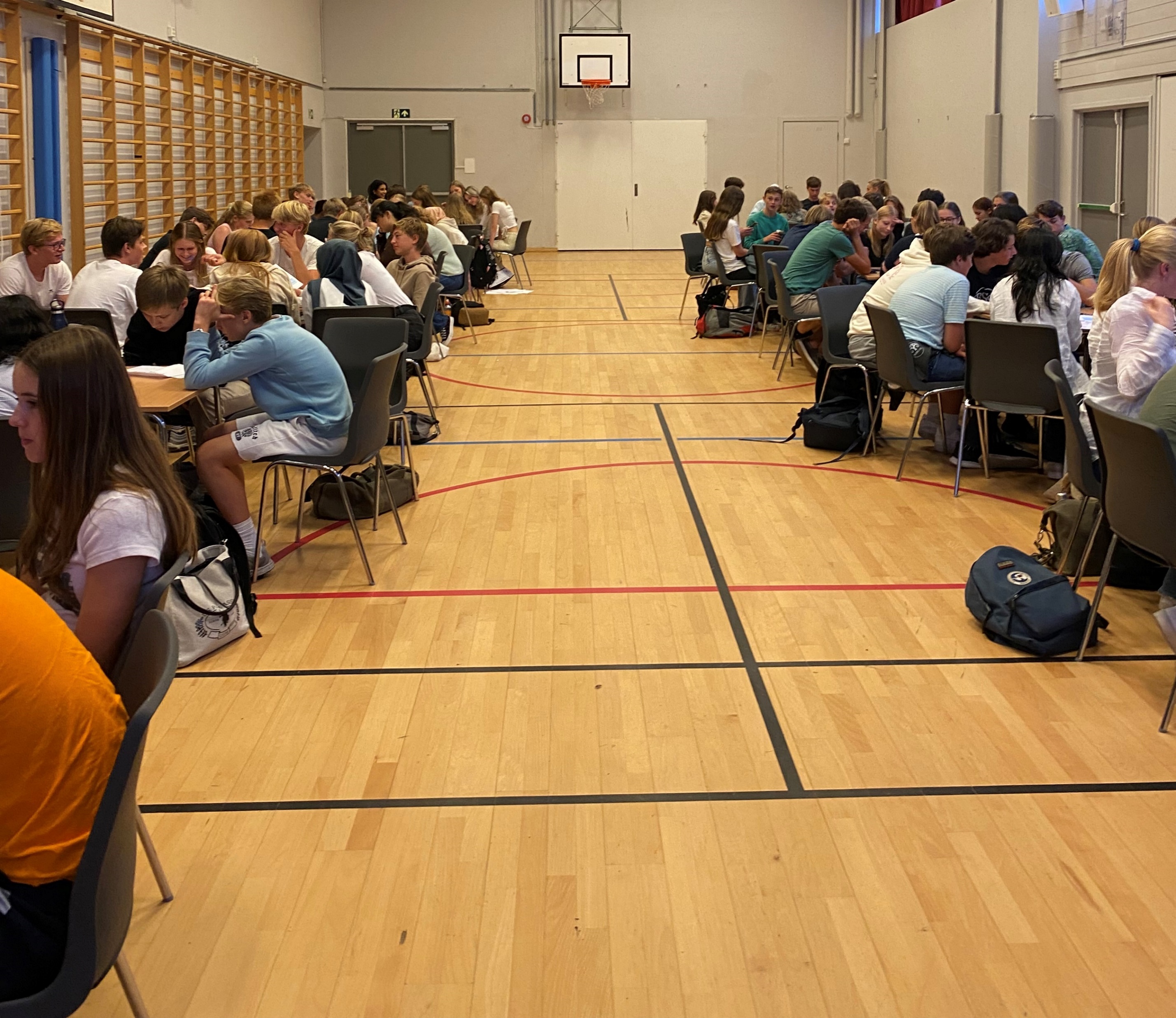 Elev- og miljøtjenesten – hva gjør vi?
Vi har fadderprogram ved skolestart, der elevene i Vg2 og Vg3 er faddere for de nye elevene i Vg1
Alle elever som begynner i Vg1 på Valler tas med på en «bli-kjent-tur» til Sæteren gård i Bærum
Fokusdag på skolemiljø
Aktivitetsdager (skidag, Kalvøyadag, klassestafett)
Vallermarsjen, sjakkturnering, m.m.
Elevrådsarbeid
Sabonakomiteen
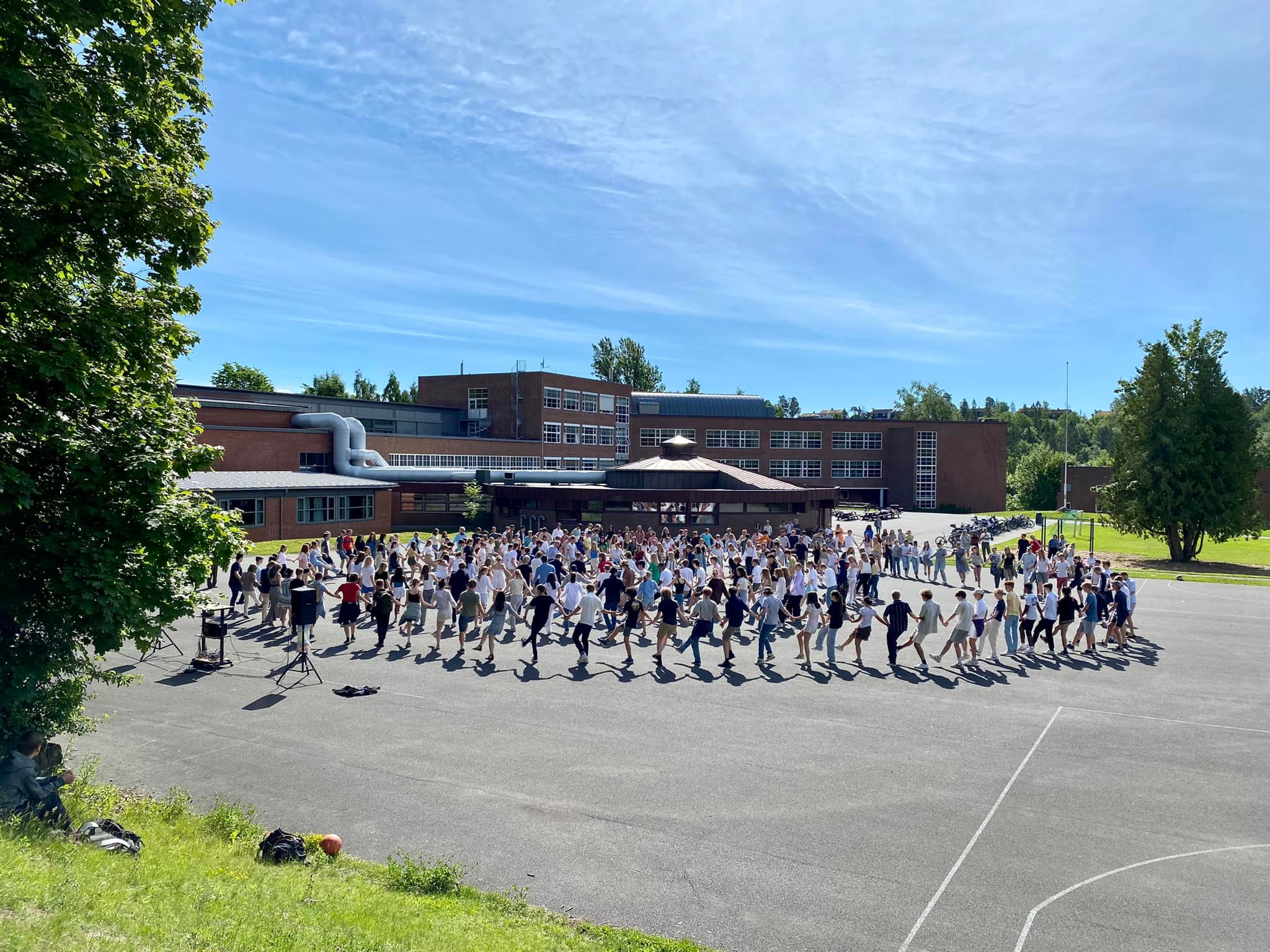 Elev- og miljøtjenesten
Leder Frode Smeland
Rådgivere 
Bente Pedersen– rådgiveransvar
Janne Midttun Hedemann - rådgiveransvar 

Skolens rådgivertjeneste deles i;
Utdanning- og yrkesrådgivning 
Det sosialpedagogiske rådgiverarbeidet 

Helsesykepleier Hanne Gry MarthinsenTilstede mandag-torsdag kl. 08.00-ca.14.30
NB: Det blir et eget kontaktmøte ang. elevenes fagvalg, karriereveiledning med rådgivertjenesten og  helsesykepleier senere i høst.
Supertverrfaglig samarbeid på VG1
Hva? En undervisningsmodell der fagene glir over i hverandre i mer eller mindre grad
Hvordan? Fellesfaglærere planlegger årsplanen sammen: Felles temaer, felles ferdigheter, felles vurderinger, felles digital plattform
Hvorfor? Ny læreplan, temaene berører sentrale samfunnsutfordringer som er aktuelle over tid, hjelper elevene å se sammenhenger på tvers av fag
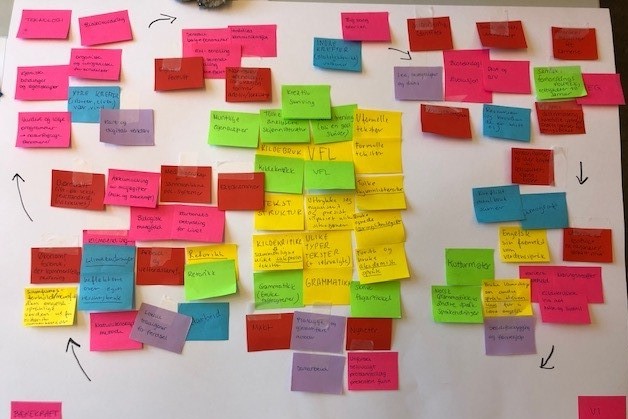 Fagfornyelsen
Implementering av nye læreplaner

Dybdelæring og progresjon i fagene

Tverrfaglig arbeid – bærekraftig utvikling, livsmestring, kreativitet og samarbeid, demokrati og medborgerskap

Profesjonsutvikling – kollektiv kapasitet: kollegaveiledning betydning for elevens læring?

Vurdering for læring:
Gi eleven større bevissthet/refleksjon rundt egen læring;  lære å lære ( studieteknikk) Den gode fagsamtalen
Studieteknikk – lære å lære
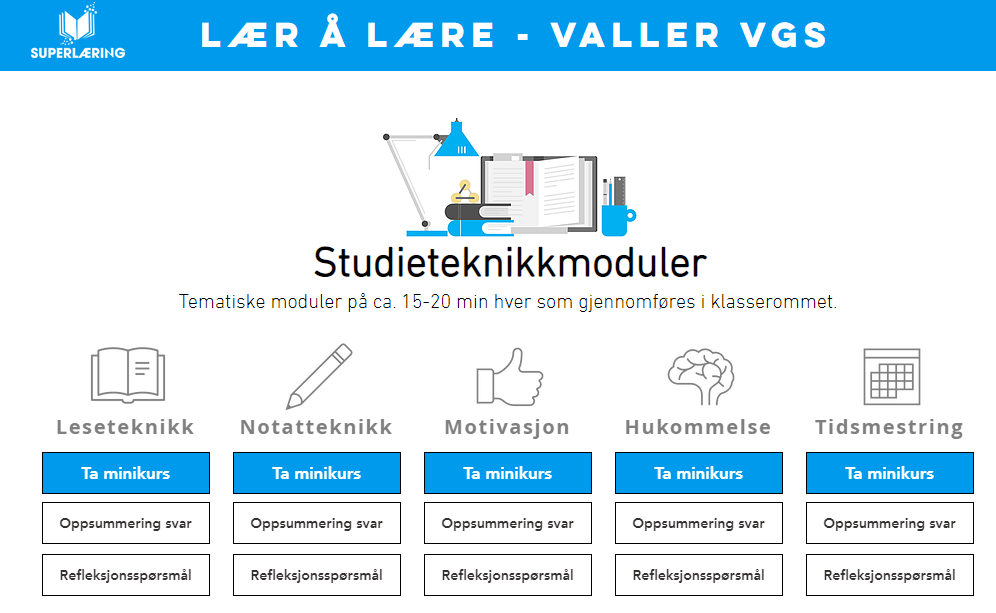 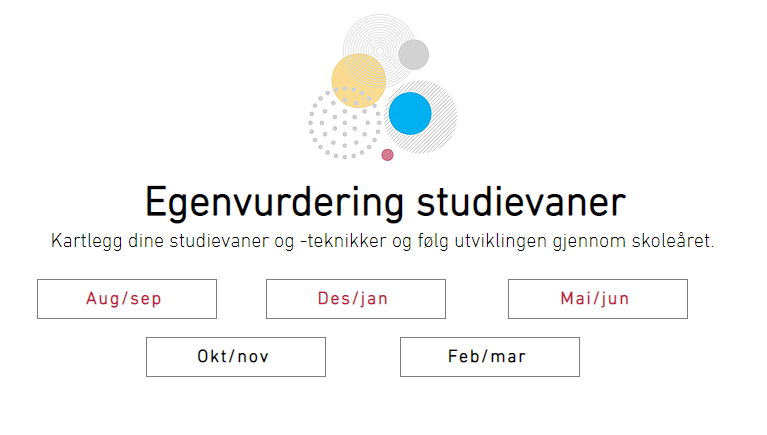 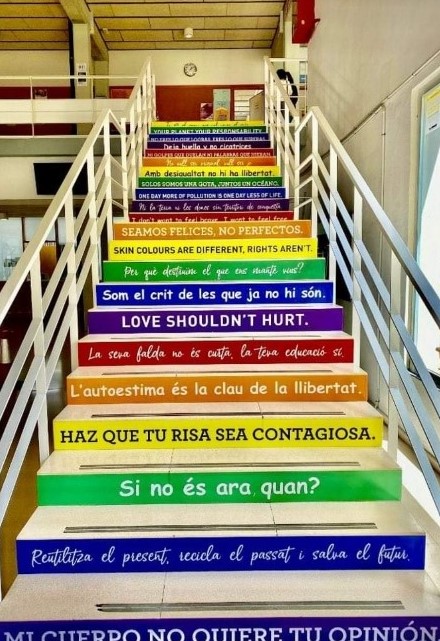 INTERNASJONALISERING 
ERASMUS +
Valler satser på internasjonalisering - Valler videregående skole (viken.no)
Akademisk skriving
Vi ønsker å forstå akademisk skriving innenfor disse rammene:
Undersøke og drøfte et faglig spørsmål eller en problemstilling 
Tenke kritisk og analytisk 
Argumentere for, og å begrunne påstander
Vise faglig vurderingsevne og refleksjon 
Bruke relevant faglitteratur aktivt og på en selvstendig måte 
Følge formelle   krav om oppsett, struktur og referanseteknikk 
Utforske andre akademiske genre.
Vg1-elevene: Fag, vurdering og valg videre
Vg1 består av:

Fellesfag
Matematikk og fremmedspråk
Klassens time
Vurdering
Underveisvurdering. Elevsamtaler og fagsamtaler
Halvårsvurdering i januar
«Halvårsvurdering i juni i fag som ikke er avsluttende.
Standpunktkarakteren skal fortelle om elevens sluttkompetanse i faget- i en sum av alle fagets deler. Standpunktkarakteren bygger på den kompetansen elevene viser ved jevn deltakelse i timen og ved spesielle prøver.
VIS
Elevfravær - 10%  grensen gjelder i år
Legge inn eget fravær
Planlagt, fremtidig fravær 
Elevsøknader
Dokumentere eget fravær; f.eks. legeerklæring ved sykdom
Fritak, utvidet tid og tilrettelegging på eksamen, fratrekk av fravær
Vurderinger i fagene
Elevsamtaler
Foreldrepålogging gjennom ID-porten
Fravær
Fagvalg elevene må gjøre i Vg1 (desember). Fagtilbud Vg2 - programfag
Realfag
Biologi
Fysikk
Kjemi
Matematikk R1 eller S1
Teknologi og forskningslære*
Programmering og modellering
Språk, samfunnsfag, økonomi
Engelsk
Historie og filosofi
Næringslivsøkonomi
Samfunnsøkonomi
Sosiologi og sosialantropologi
Psykologi
Rettslære

+ Fremmedspråk nivå 3 i Vg3
Kunst, design og arkitektur
Samarbeid skole - hjem
Generell informasjon på skolens hjemmeside valler.vgs.no , facebook, instagram og VIS.
Revy, bli kjent fester og russetid om tre år  
Tirsdag 13.10: Kontaktmøte ang. elevenes fagvalg, karriereveiledning rådgivertjenesten og  helsesykepleier.
Uke 4 og 5 i 2023: Utviklingssamtaler. Kontaktlærer innkaller.
Sluttvurderingsperiode ukene  16 og 17
Eksamen trekk til skriftlig 11.5 og muntlig 7.6 og eksamen 9.6
Siste skoledag 16/6 
For øvrig: Ta kontakt med kontaktlærer, faglærer, rådgiver, helsesykepleier eller skolens ledelse. E-post og telefonnummer på skolens hjemmeside.
Klasse 1STA – Mats Aanesrud – Rom 22
Klasse 1STB – Nora Sunde – Rom 16
Klasse 1STC – Ingrid Berge – Rom 15
Klasse 1STD – Alexander Hasund – Rom 14
Klasse 1STE – Ida Marie Giving– Rom 13
Klasse 1STF – Marte Sofie Lidsheim Pedersen                         Rom 12
Klasse 1STG – Magnus Olderøy – Rom 11